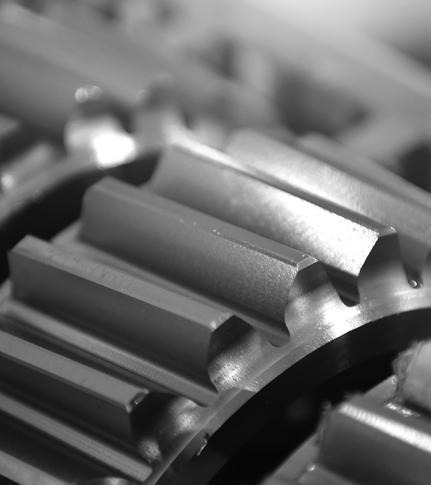 Especialidad Mecánica Industrial
Mención Matricería
Módulo Fabricación de Matrices
Fabricación de Matrices
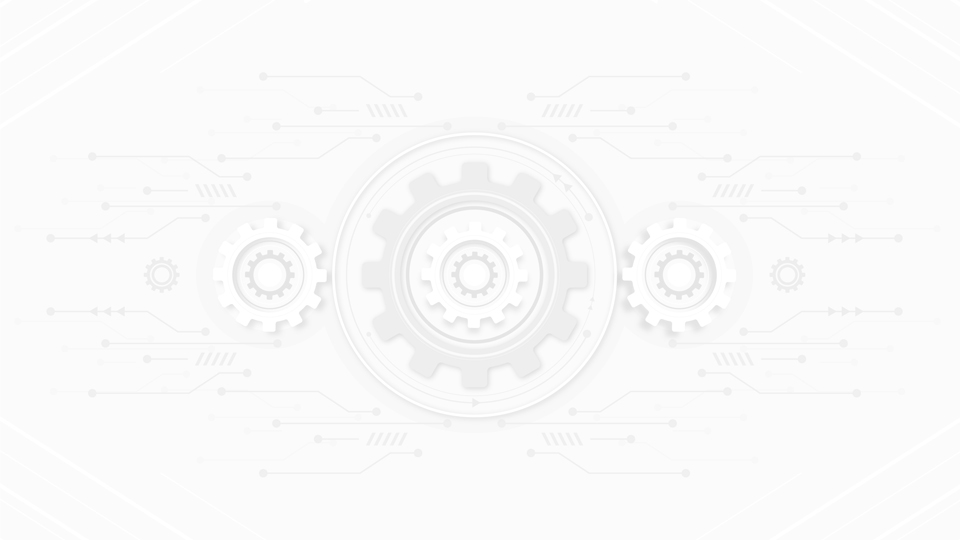 TEMAS
TEMA N°1 
INTRODUCCIÓN
TEMA N°3 
PARÁMETROS DE FABRICACIÓN DE PIEZAS
TEMA N°2 
MATRICES
Vida de la Sufridera
Fuerza de corte y fuerza de separación
Tipos de operaciones de corte
Juego de corte
¿Qué es una matriz?
Partes de una matriz
Tipos de matrices
¿Qué es la matricería?
Ventajas y desventajas
TEMA N°1INTRODUCCIÓN
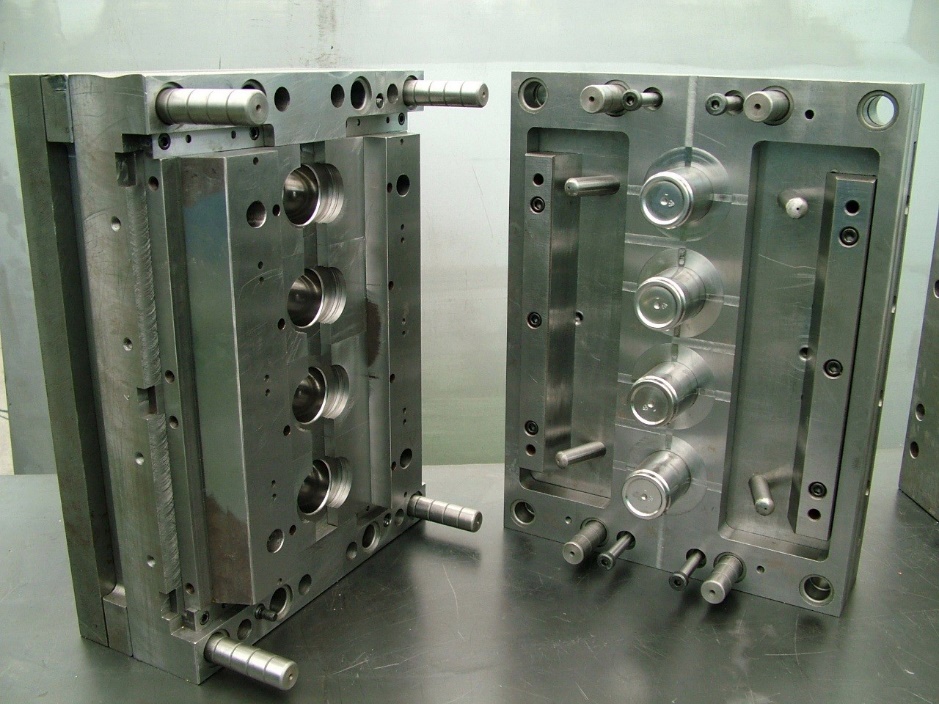 Fuente: https://www.jom.es/la-matriceria-industrial/
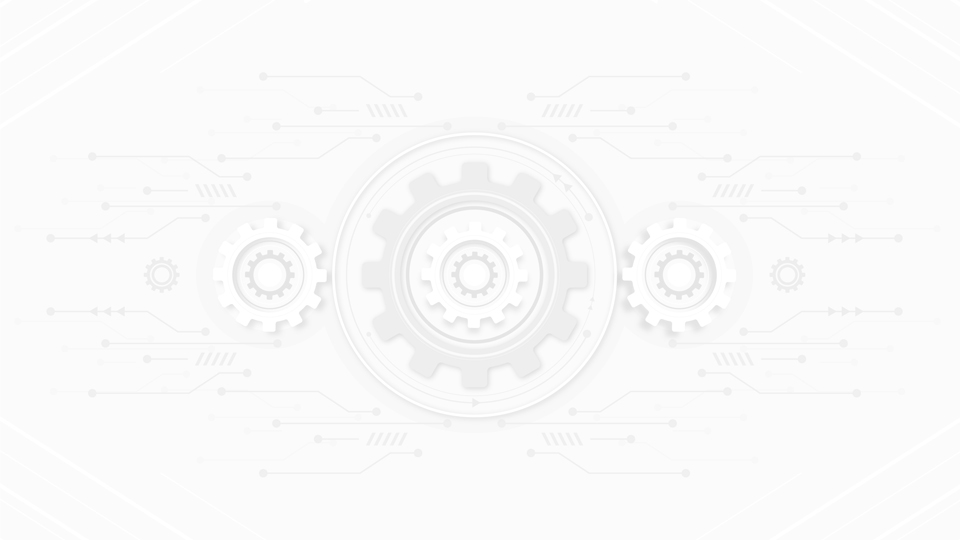 La matricería es una rama de la mecánica que se encarga del estudio y desarrollo de las técnicas de fabricación de matrices para obtener piezas en serie, comúnmente en chapa metálica, sin la necesidad de un arranque de viruta.
Los procesos de matricería, ya sea de corte o deformación, se realizan a través de matrices o troqueles.
Involucra técnicas avanzadas de diseño y fabricación de piezas en pequeñas y en grandes series y que requieren de gran precisión.
Posee múltiples aplicaciones en el sector industrial en la fabricación de piezas como: bandejas de aluminio o plástico, botellas, decoración, sector automotriz, sector aeronáutico, entre otros.
¿QUÉ ES LAMATRICERÍA?
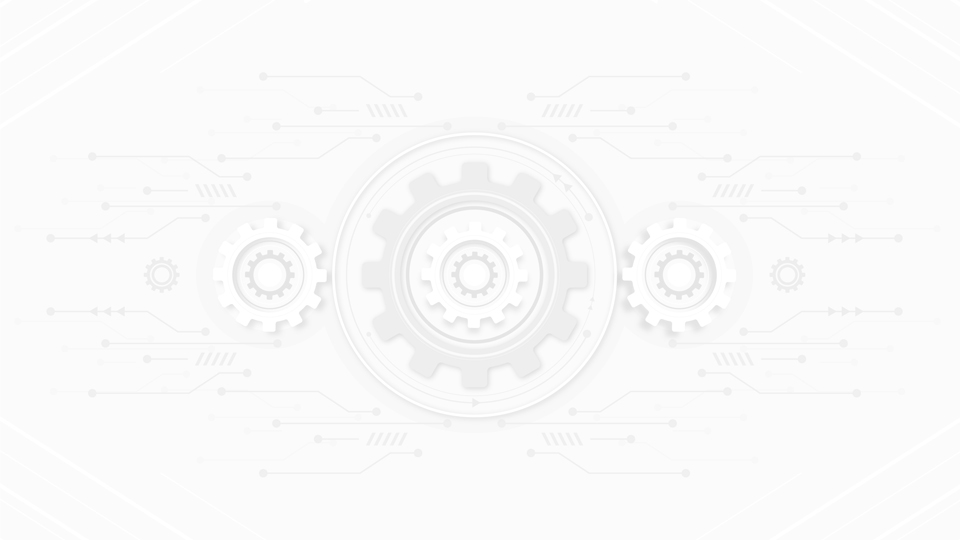 VENTAJAS Y DESVENTAJASDE LOS PROCESO DE MATRICERÍA
VENTAJAS
Proceso recomendado para grandes series de piezas.
Proceso considerablemente más rápido. 
Tolerancias geométricas muy bajas.
Calidad superficial óptima.
Bajo volumen de desechos.
DESVENTAJAS
Tecnología no viable para piezas únicas.
Alto costo de fabricación de matrices.
TEMA N°2MATRICES
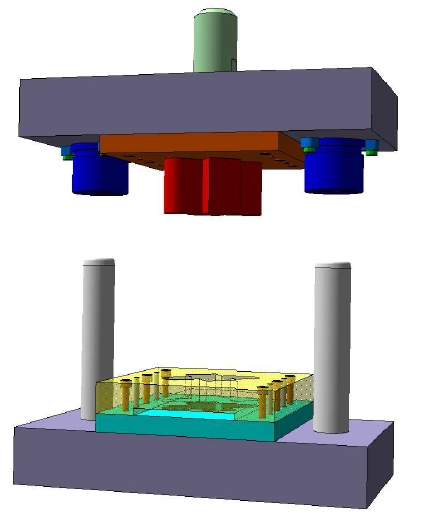 Fuente: http://de-duce-tu.blogspot.com/p/4corte-y-punzonado.html
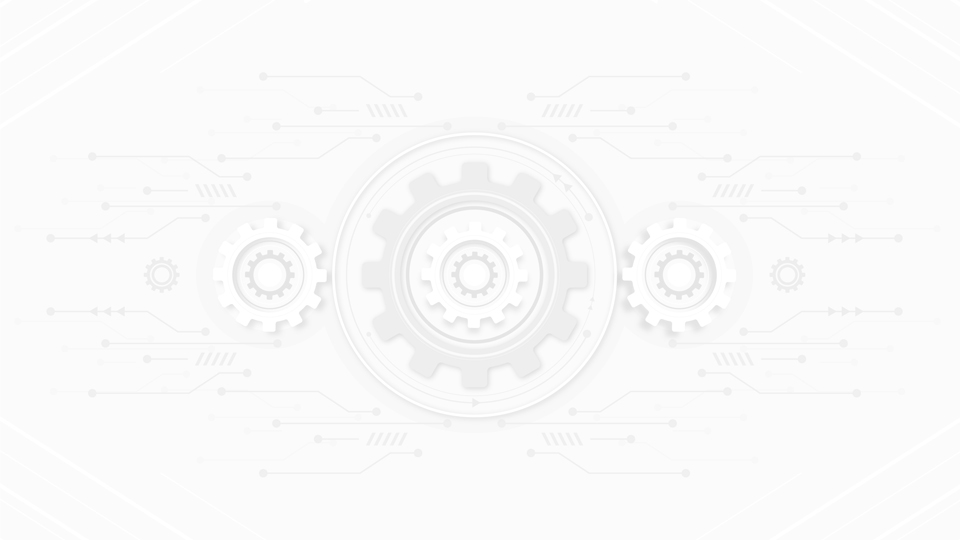 Una matriz es una herramienta utilizada en la fabricación de piezas en serie. Funciona con un punzón y una sufridera que al ejercer presión sobre un fleje, el punzón arranca y formar la pieza que tenga la sufridera.
¿QUÉ ESUNA MATRIZ?
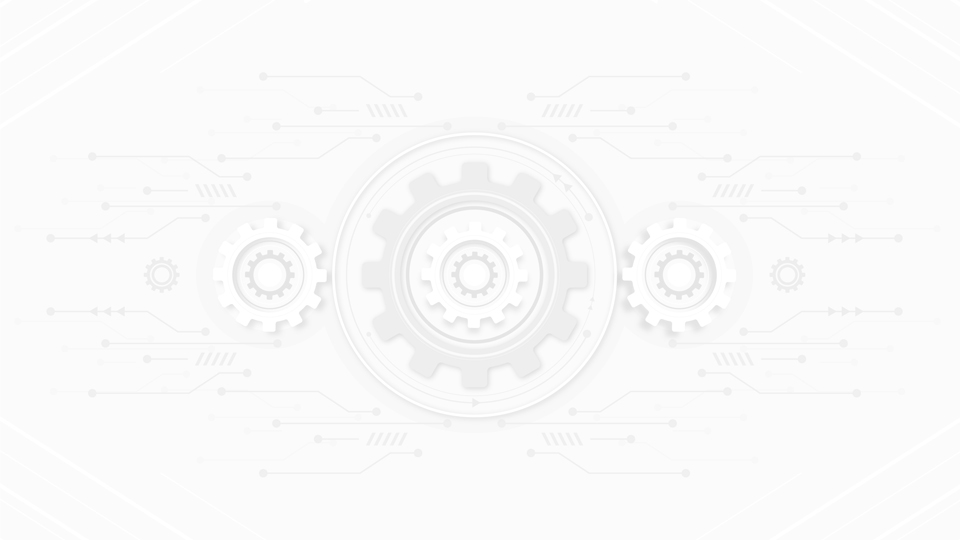 PARTES DE UNAMATRIZ
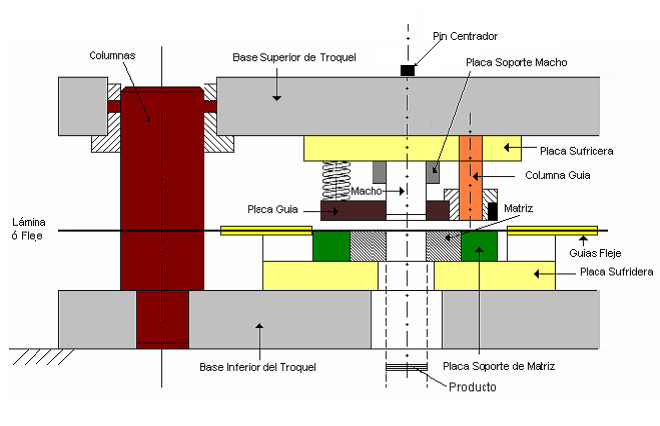 Fuente: https://conformadomecanicodepiezasdtc.weebly.com/troqueles.html
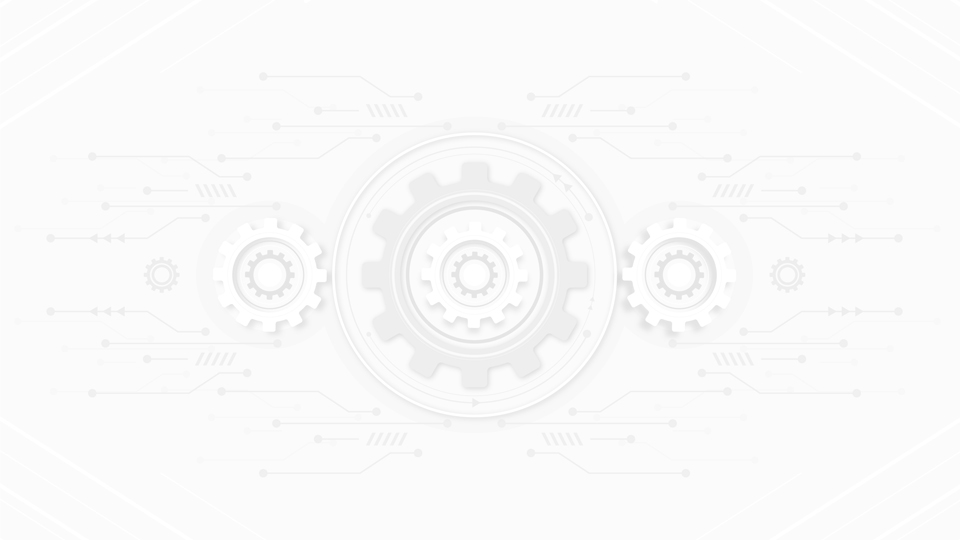 MATRIZ DECORTE
Vista Isométrica Matriz de corte
Vista Dimétrica Matriz de corte
Fuente: Elaboración propia
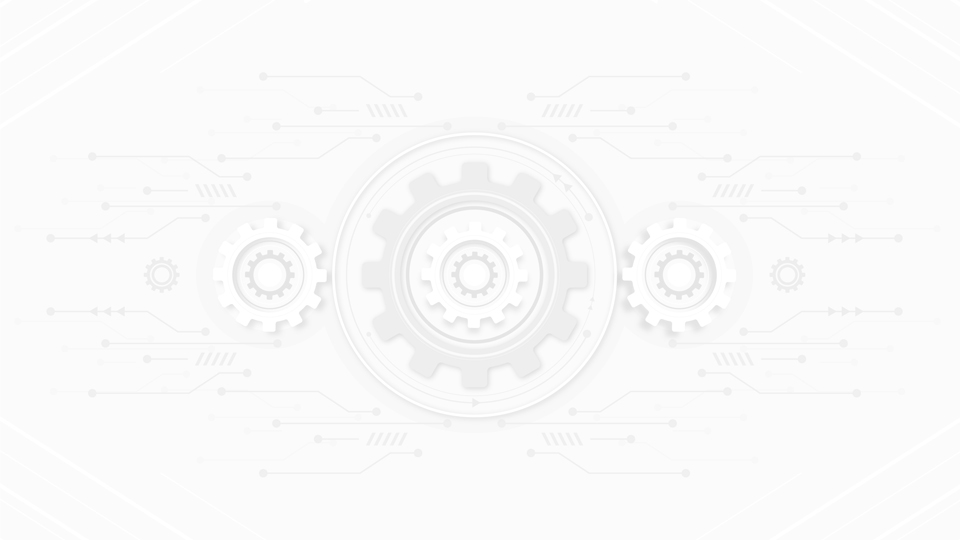 FLEJE YGUÍAS DE FLEJE
Vista Isométrica Fleje
Vista Isométrica Guías de Fleje
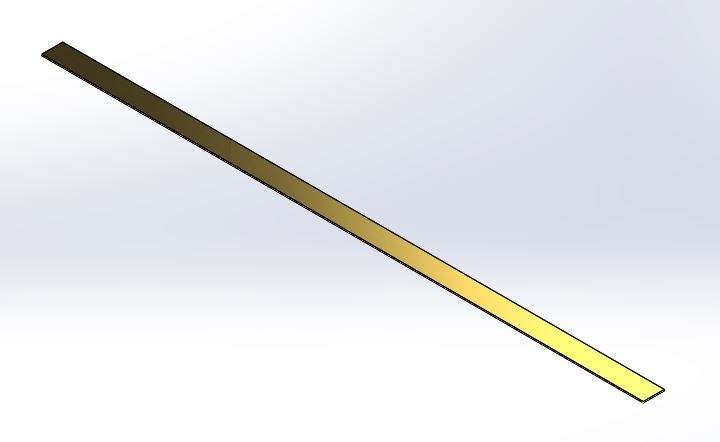 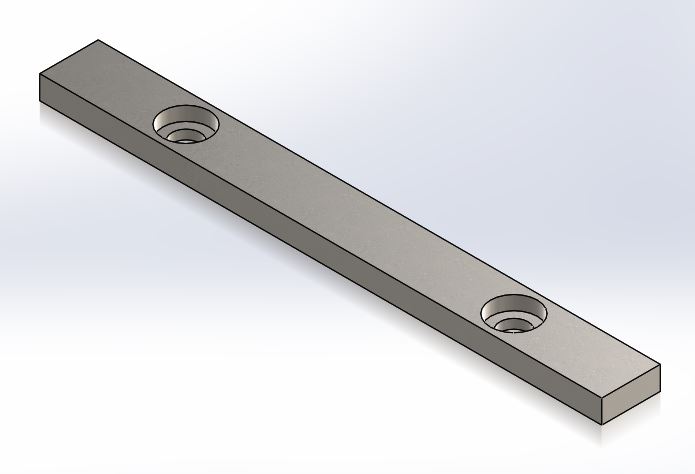 Fuente: Elaboración propia
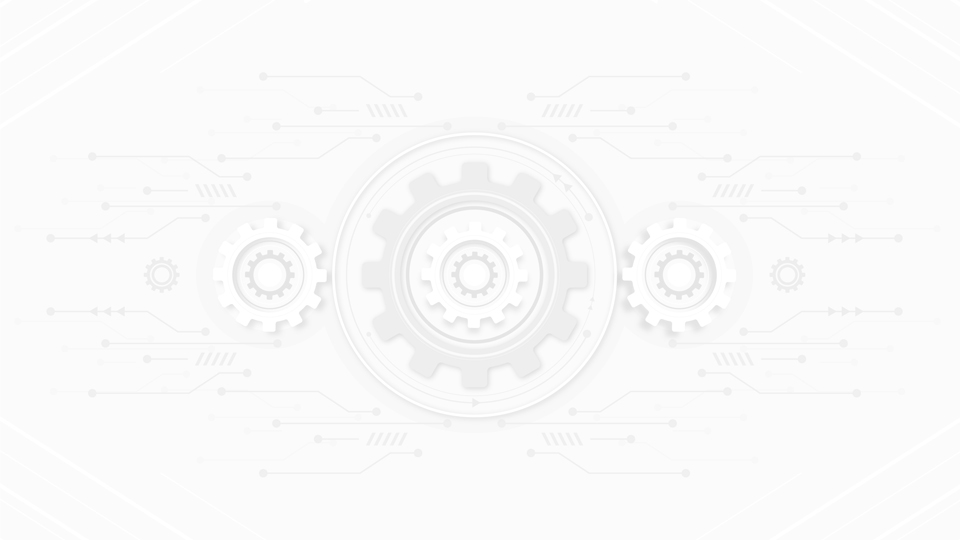 PILAR
Vista Isométrica Pilar
Vista Frontal Pilar
Fuente: Elaboración propia
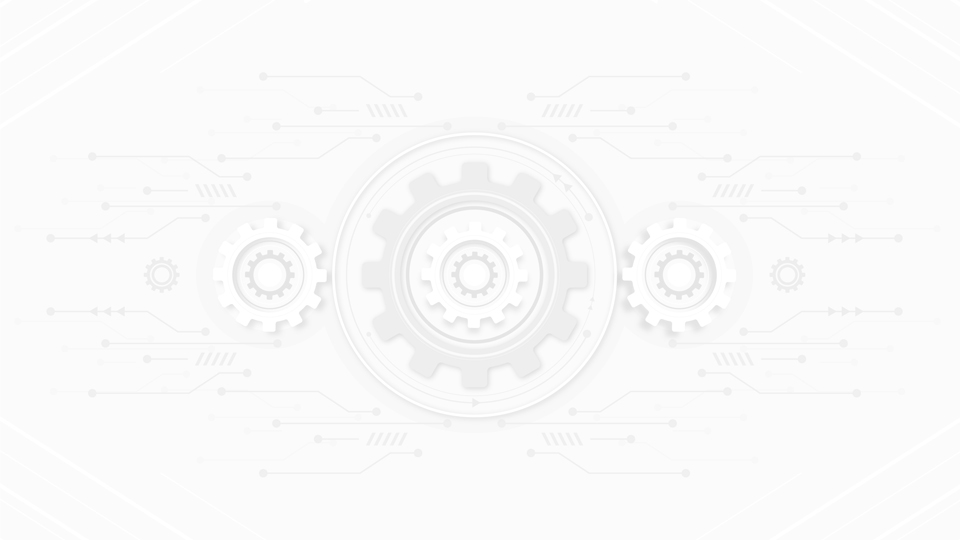 BUJE
Vista Isométrica Buje
Vista Dimétrica Buje
Fuente: Elaboración propia
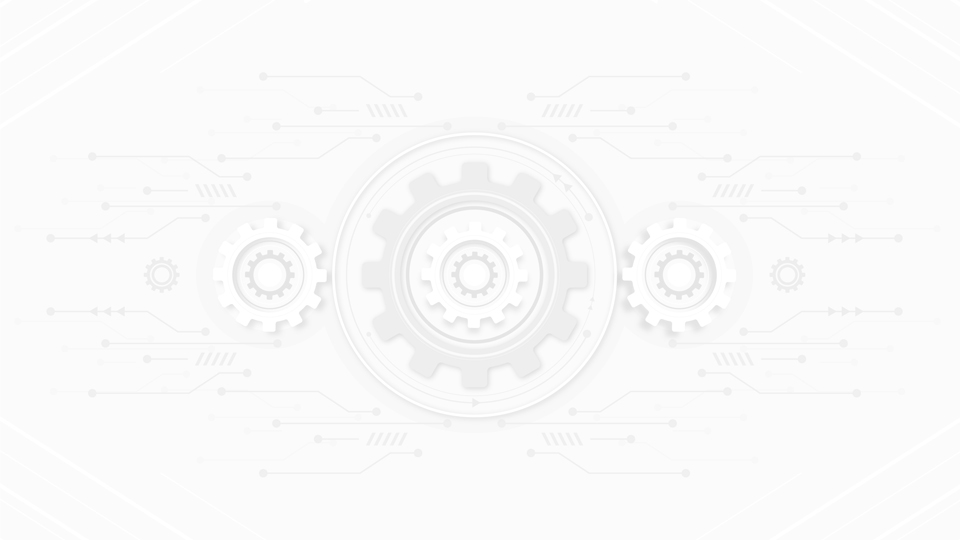 PLACABASE INFERIOR
Vista Isométrica Placa base inferior
Vista Superior Placa base inferior
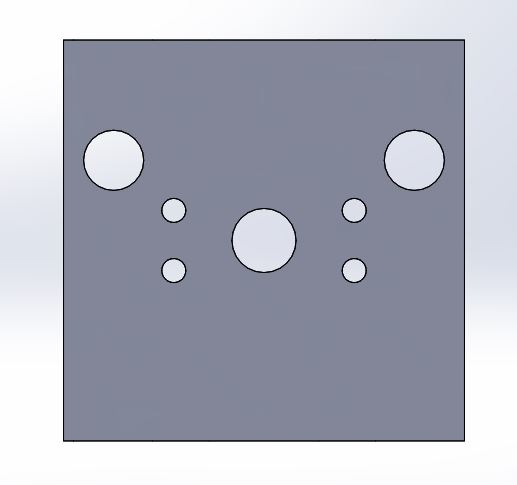 Fuente: Elaboración propia
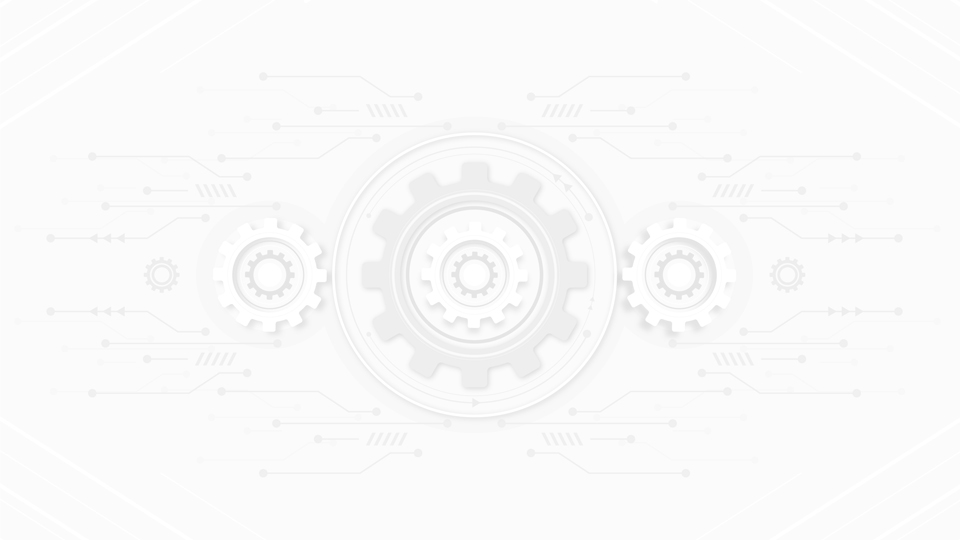 PLACABASE SUPERIOR
Vista Isométrica Placa base superior
Vista Superior Placa base superior
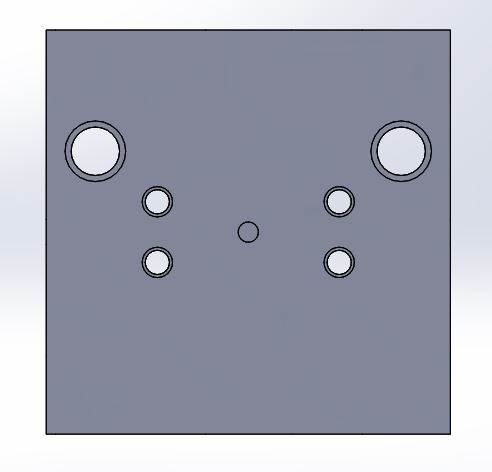 Fuente: Elaboración propia
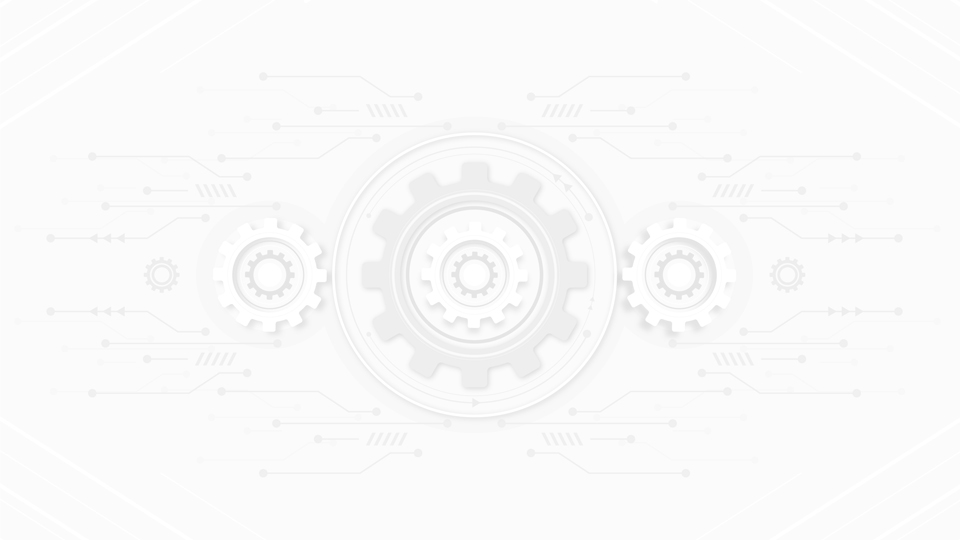 PLACABASE SUFRIDERA
Vista Isométrica Placa sufridera
Vista Superior Placa sufridera
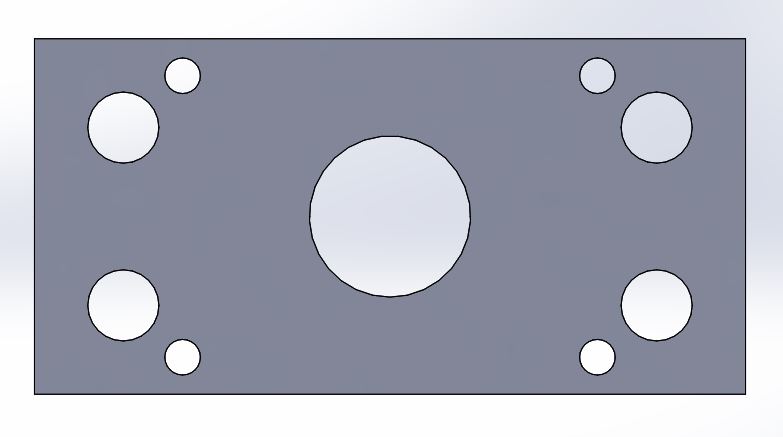 Fuente: Elaboración propia
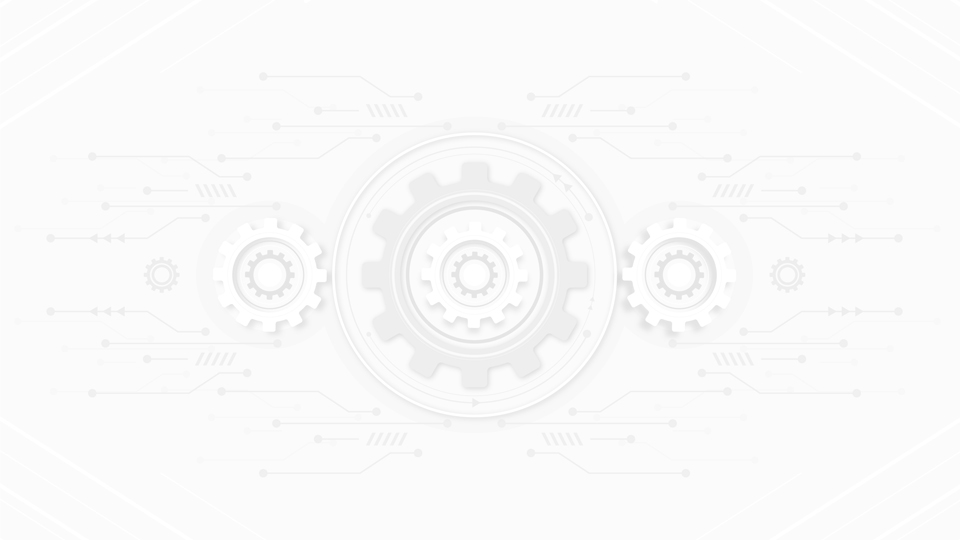 PORTAPUNZÓN
Vista Isométrica Porta punzón
Vista Superior Porta punzón
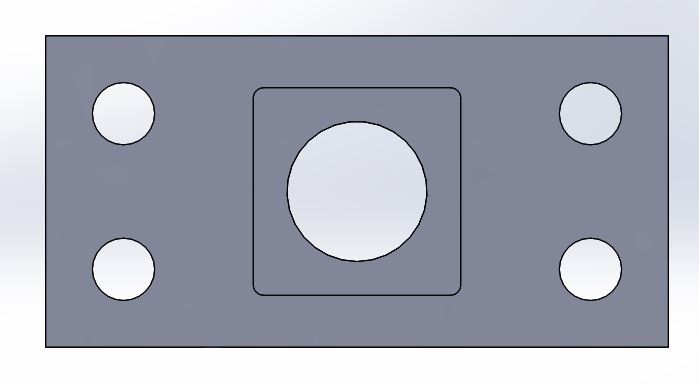 Fuente: Elaboración propia
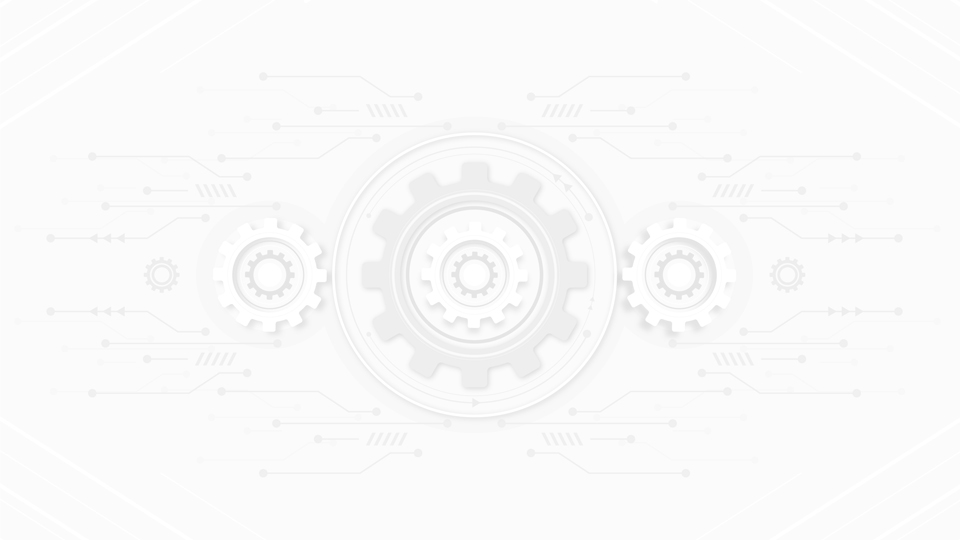 PUNZÓN
Vista Isométrica Punzón
Vista Frontal Punzón
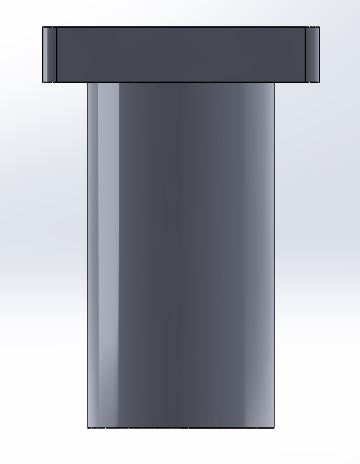 Fuente: Elaboración propia
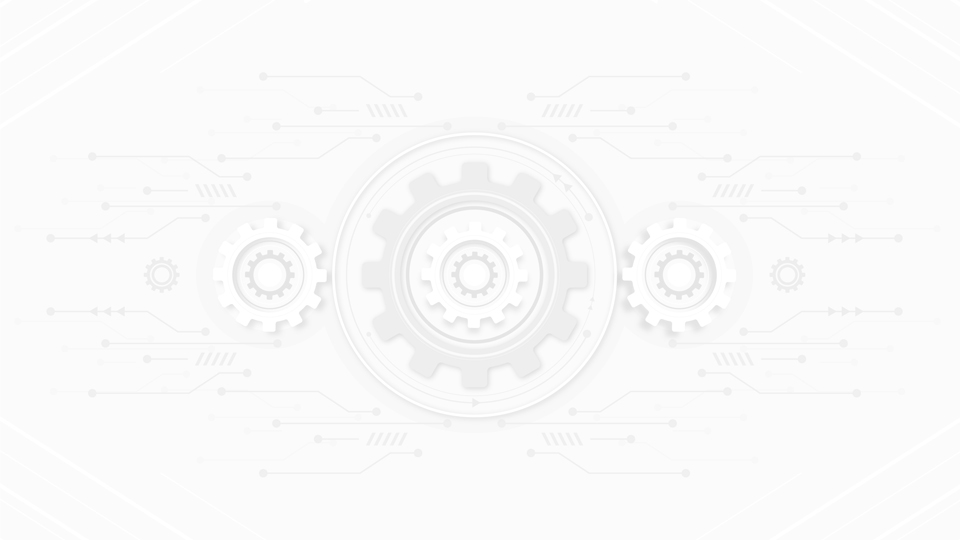 SOPORTE DESUJECIÓN
Vista Isométrica Soporte de sujeción
Vista Frontal Soporte de sujeción
Fuente: Elaboración propia
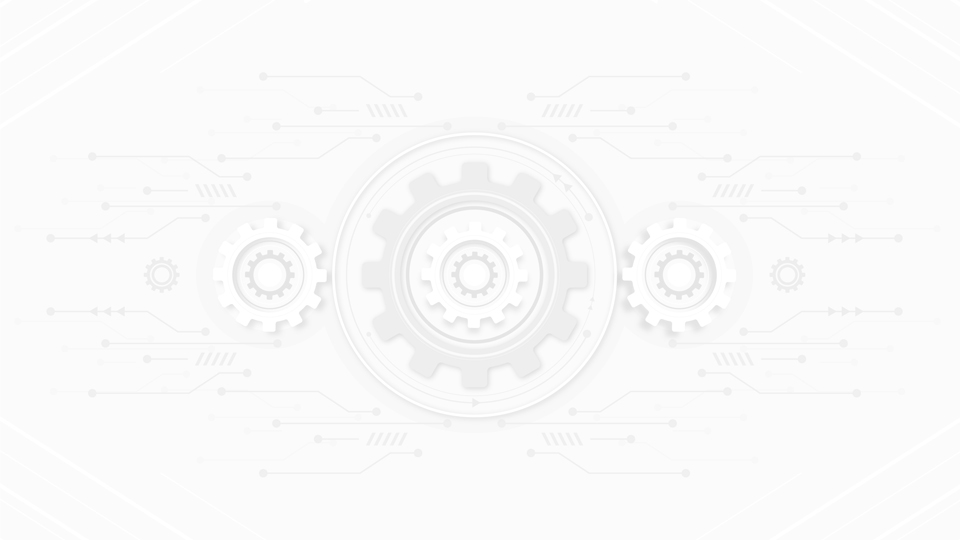 Matriz de corte  
Matriz de doblado
Matriz de embutido  
Matriz progresiva
TIPOS DEMATRICES
Existen diferentes tipos de matrices dependiendo cual sea la pieza a fabricar y el proceso requerido para obtener esa pieza. Dentro de los tipos de matrices comúnmente utilizados en la industria, encontramos:
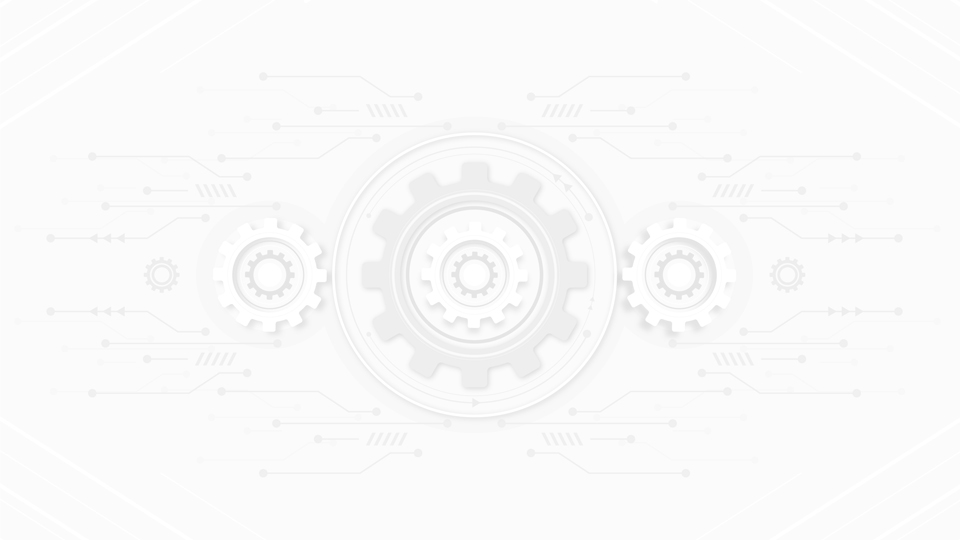 TIPOS DEMATRICES
Matriz de doblado
Matriz de corte
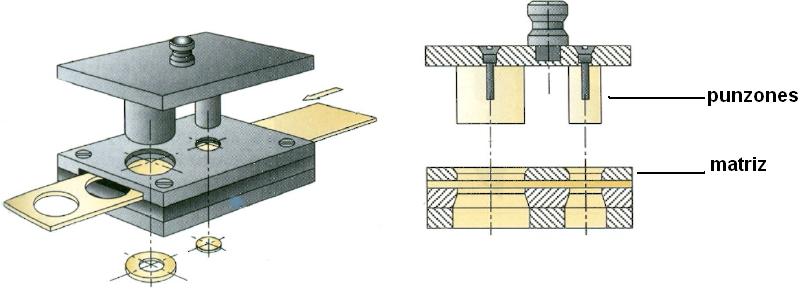 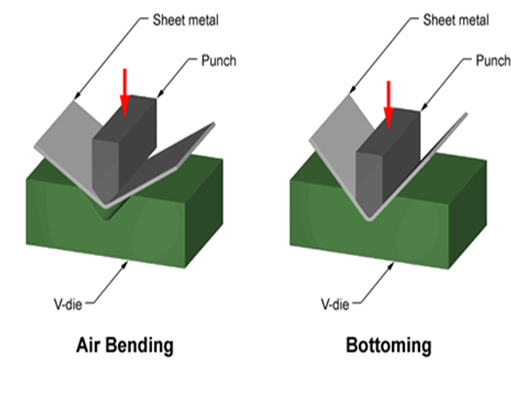 Fuente: https://materialsdesign.wordpress.com/punzonado/
Fuente: https://bibliografiadecatedra.wordpress.com/2014/08/26/tipos-de-matrices/
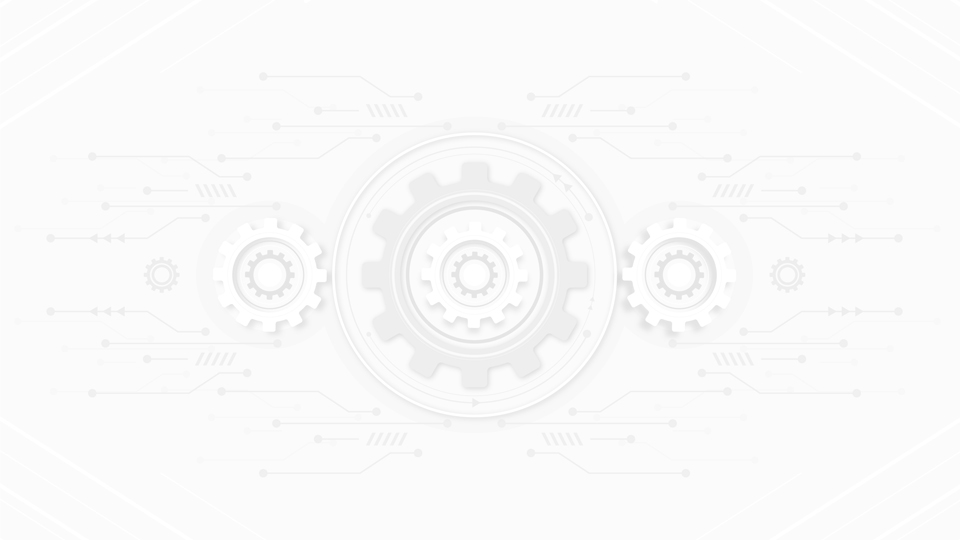 TIPOS DEMATRICES
Matriz de embutido
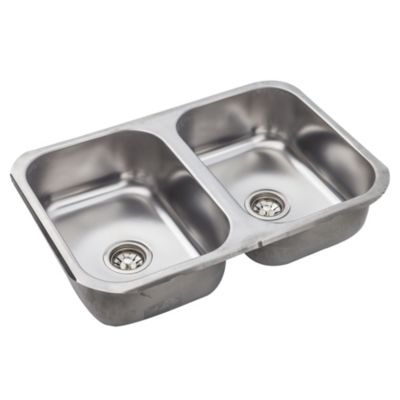 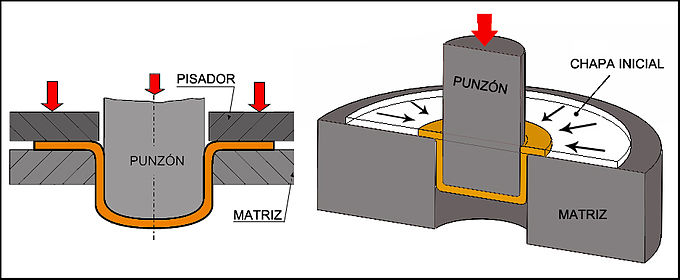 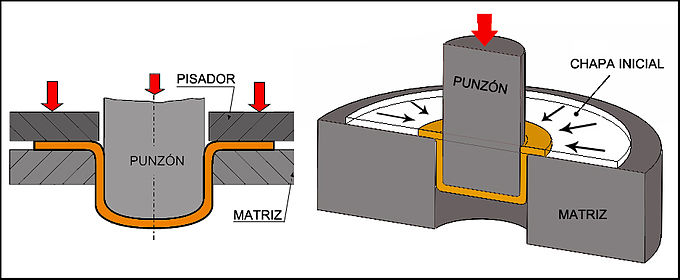 Fuente: https://www.ingenieriaindustrialonline.com/procesos-industriales/procesos-de-conformado/
Fuente: https://bibliografiadecatedra.wordpress.com/2014/08/26/tipos-de-matrices/
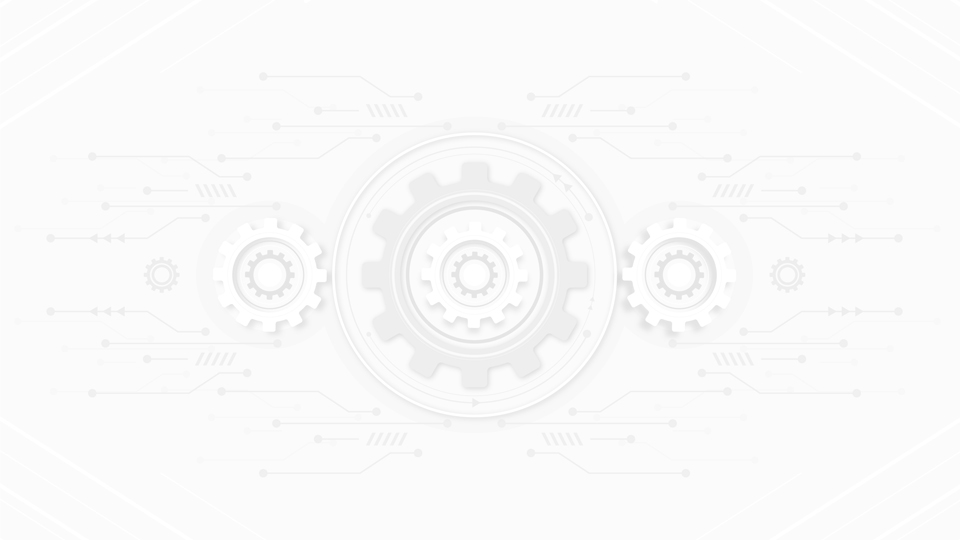 TIPOS DEMATRICES
Matriz progresiva
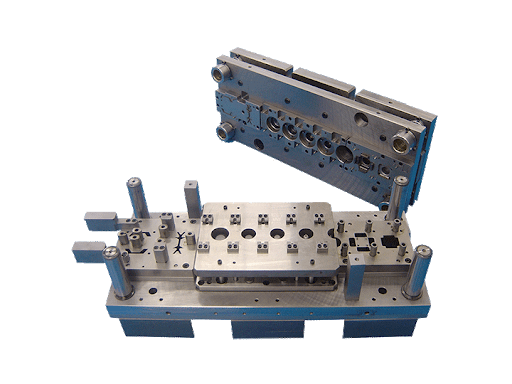 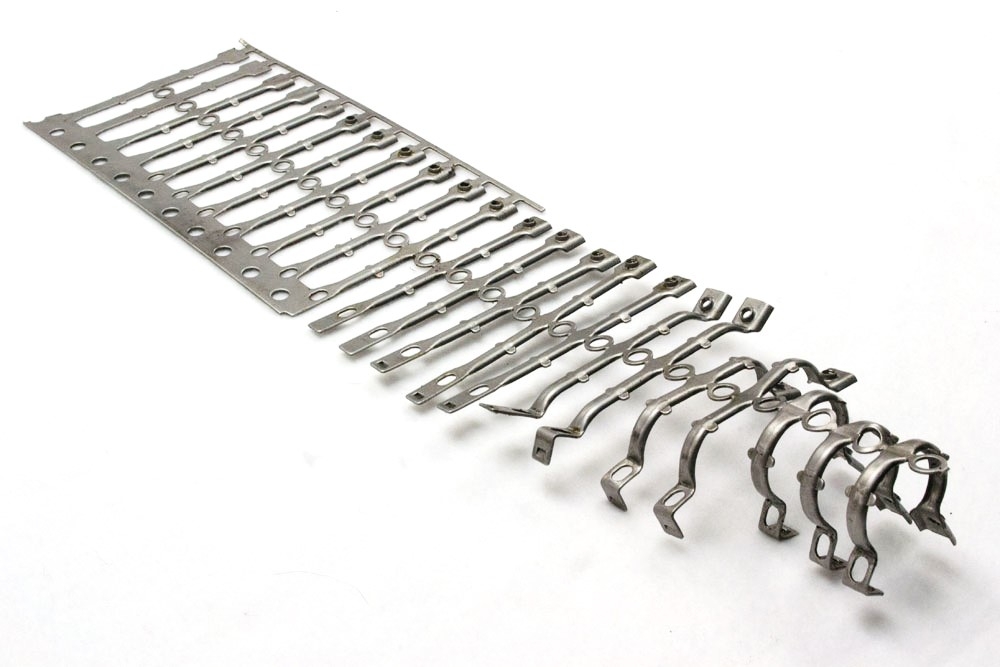 Fuente: http://matorfe.com/portfolio-item/matriz-progresiva/
Fuente: https://www.gestiondecompras.com/es/productos/conformado-de-chapa/estampacion-en-matrices-progresivas
TEMA N°3PARÁMETROS DE FABRICACIÓN DE PIEZAS
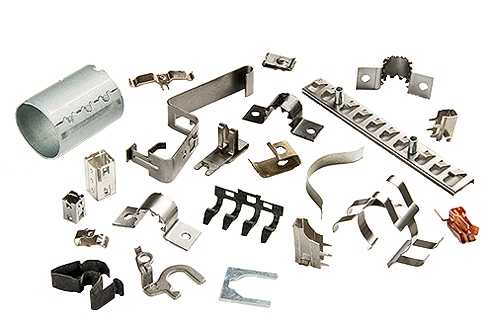 Fuente: https://www.gestiondecompras.com/zh/products/sheet-metal/progressive-die-stamping
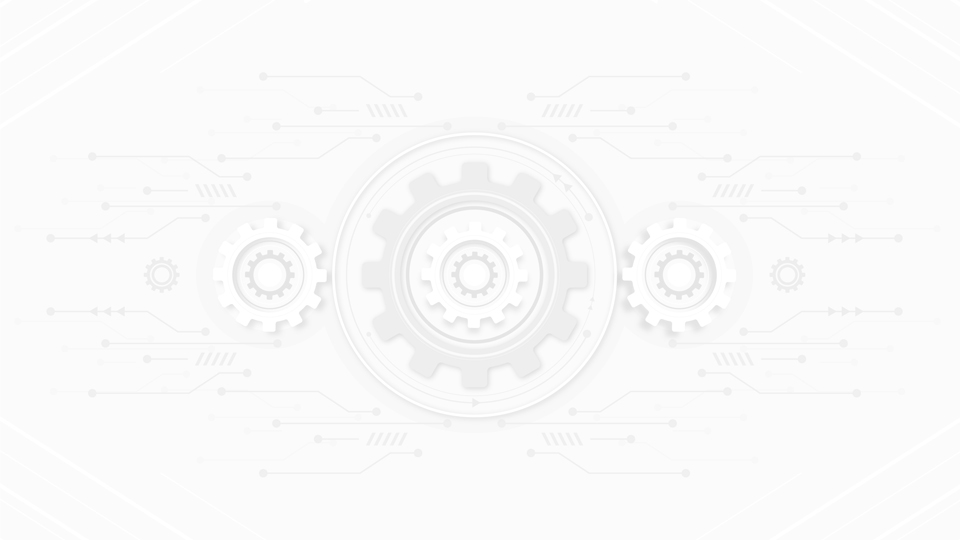 VIDA DE LASUFRIDERA
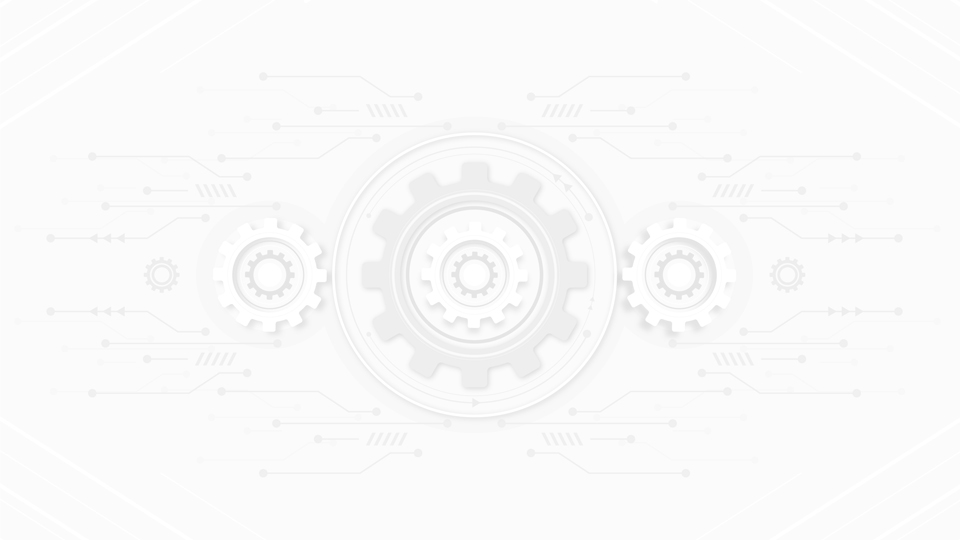 FUERZA DECORTE
La fuerza de corte es la fuerza que debe generar la prensa sobre el material?. 
Esta fuerza depende principalmente del espesor del fleje o chapa, y del perímetro y el material de la pieza a cortar. Es posible calcular esta fuerza mediante la fórmula:
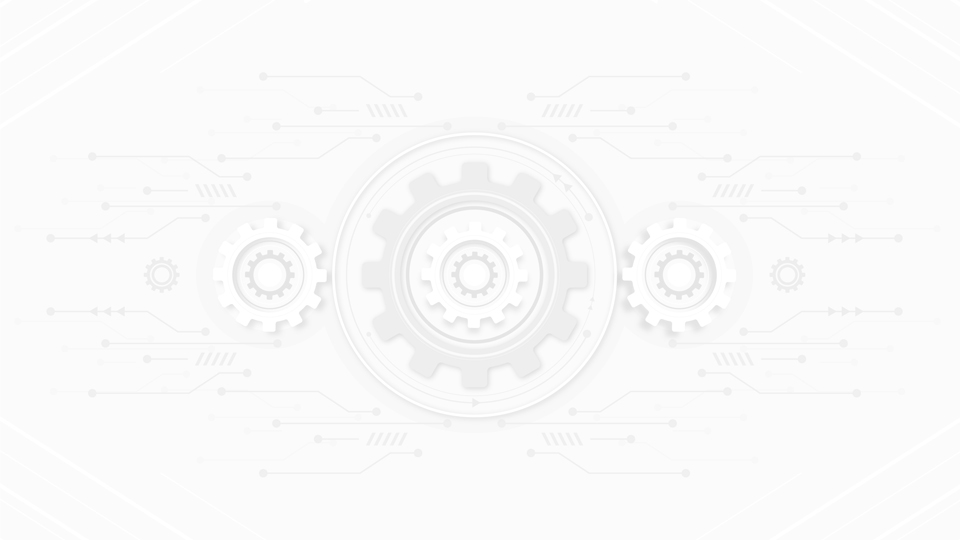 FUERZA DESEPARACIÓN
Del mismo modo, es importante considerar la configuración de la fuerza de separación del punzón.

Esta fuerza es dependiente de la fuerza de corte, y se calcula directamente mediante la fórmula:
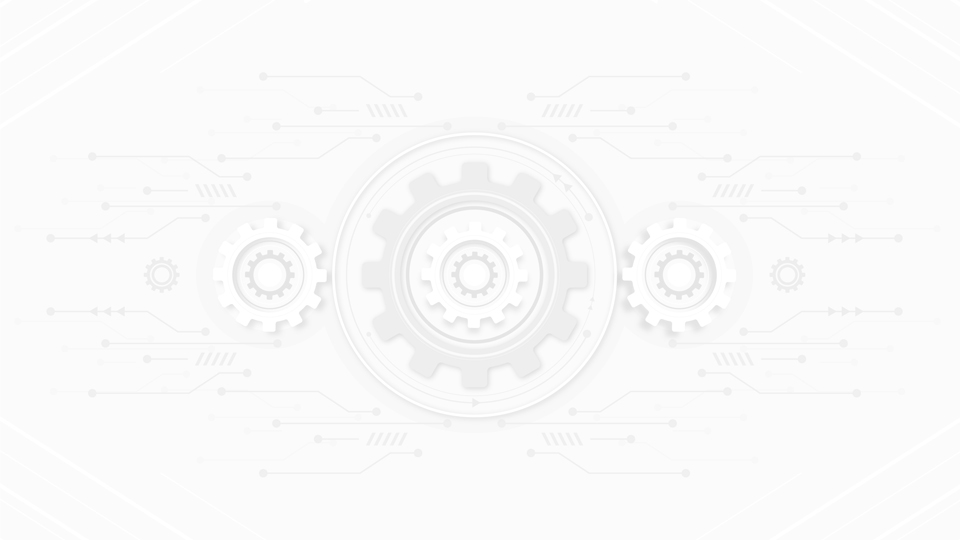 TIPOS DE OPERACIONESDE CORTE
CIZALLADO
Es un proceso de separación de una parte del material a lo largo de una línea recta entre dos bordes de corte. Se usa típicamente para cortar aquello que necesitamos, para reducir láminas a secciones más pequeñas, las cuales serán sometidas posteriormente a otras operaciones.
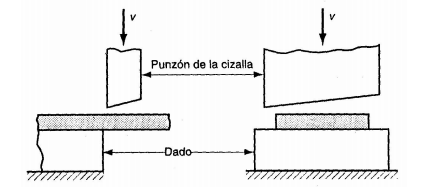 Fuente: http://materias.fcyt.umss.edu.bo/tecno-II/PDF/cap-33.pdf
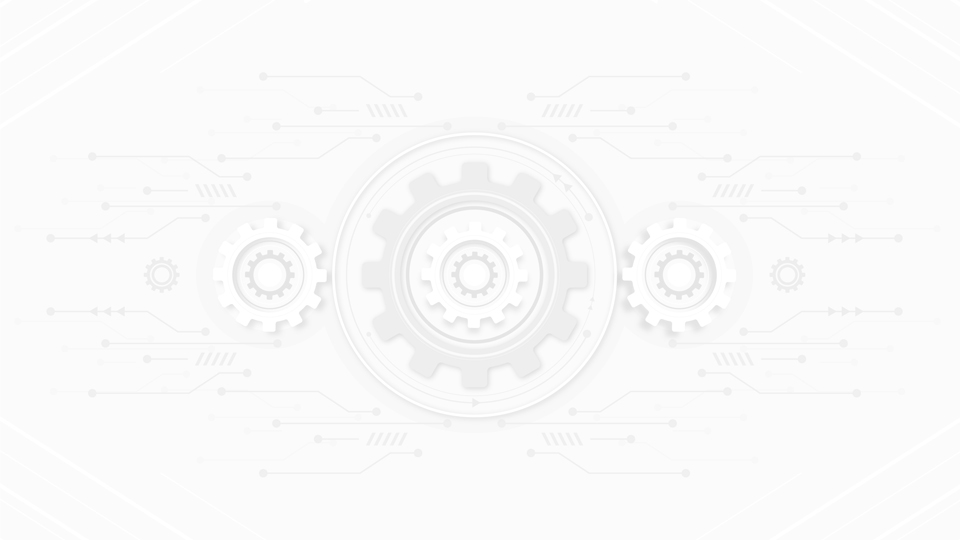 TIPOS DE OPERACIONESDE CORTE
RECORTADO
Es cuando la sufridera fija la dimensión de la pieza.
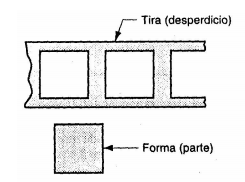 PUNZONADO
Es cuando el punzón fija la dimensión de la pieza, cabe por dentro de la pieza y dentro de la cavidad de la sufridera.
Fuente: http://materias.fcyt.umss.edu.bo/tecno-II/PDF/cap-33.pdf
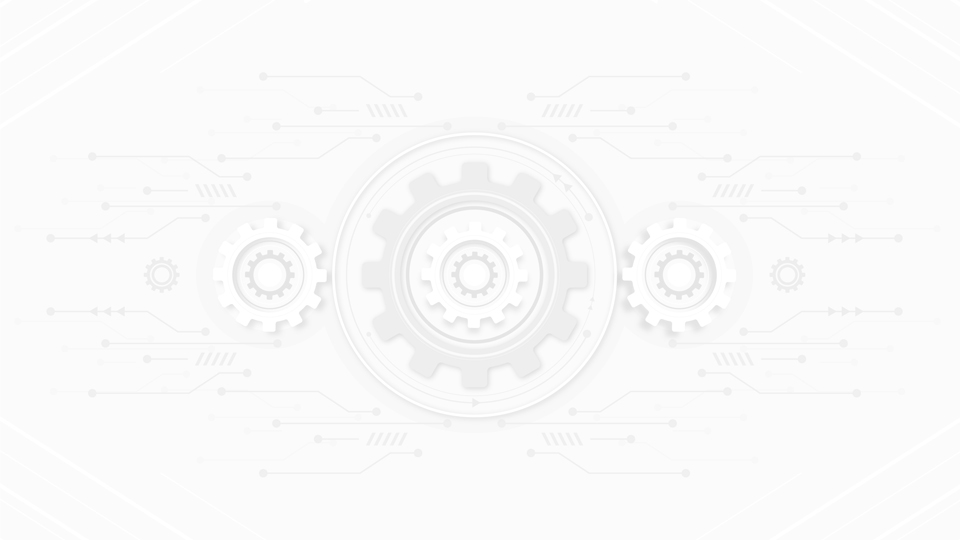 JUEGODE CORTE
Fuente: Apuntes Ing. Vicente A, Crino Tassara
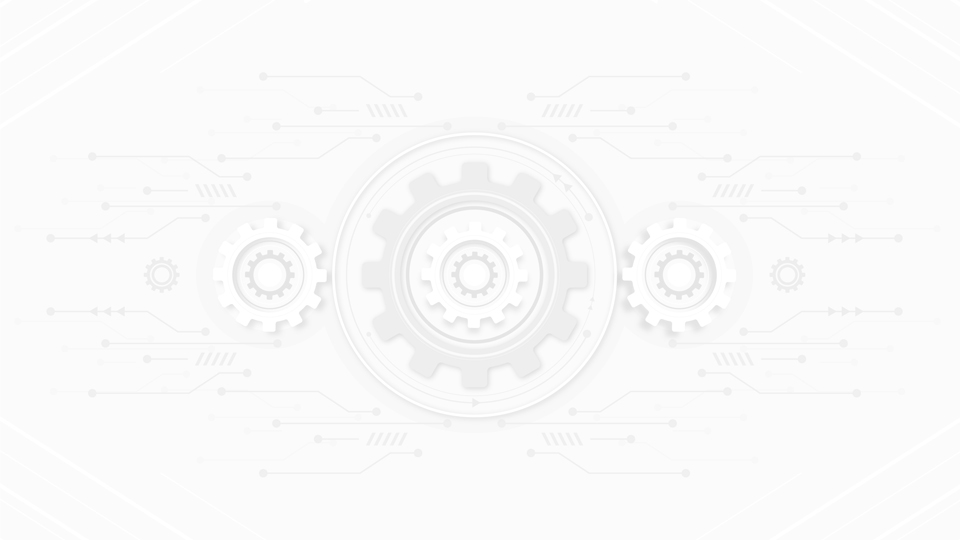 JUEGODE CORTE
Cálculo de juego de corte según Instituto Chileno del Acero (ICHA)
Fuente: ICHA
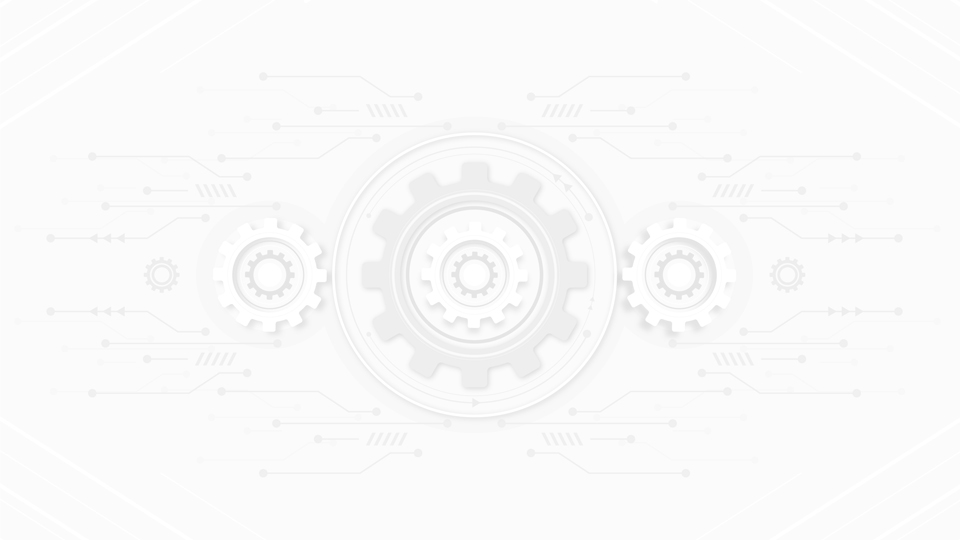 JUEGODE CORTE
Cálculo de juego de corte según Norma Española
Fuente: ISO E
EN RESUMEN
Se puede afirmar que mientras más duro es el material del fleje, menor es el juego de corte; por lo contrario, mientras más blando es el material del fleje, mayor es el juego entre punzón y sufridera.